Warp Speed
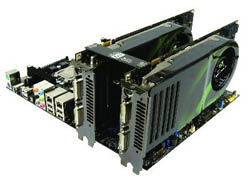 A lighthearted introduction to GPGPUs
Dr. Keith Schubert
Why Bother?
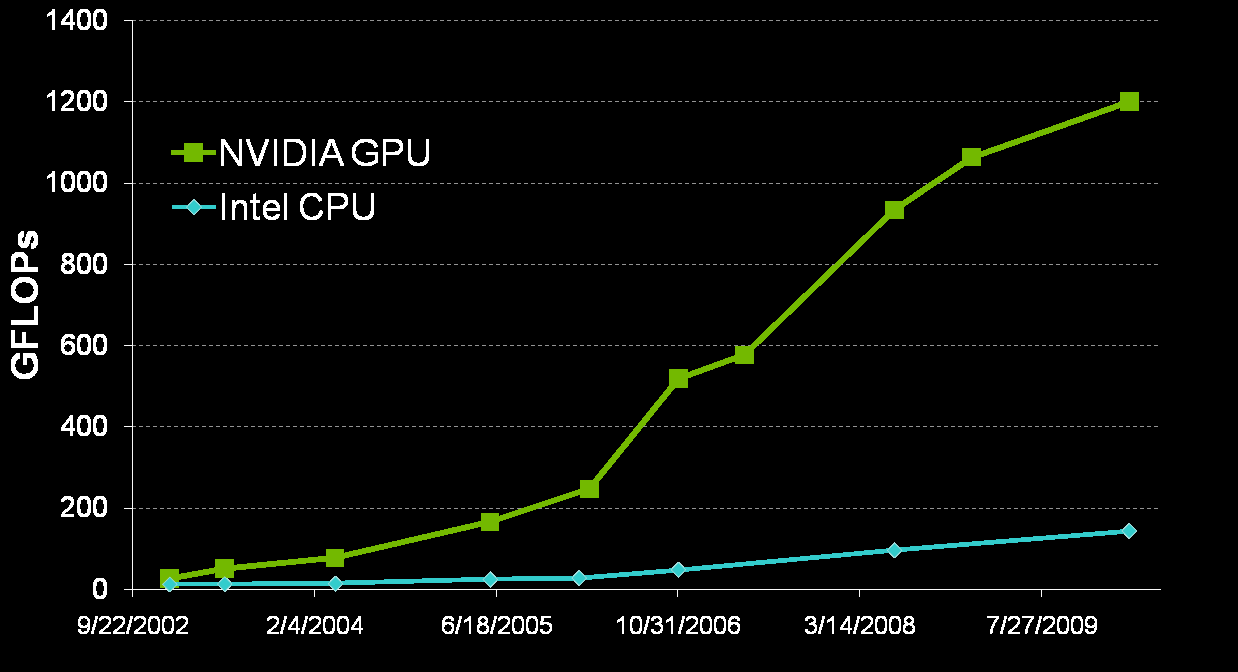 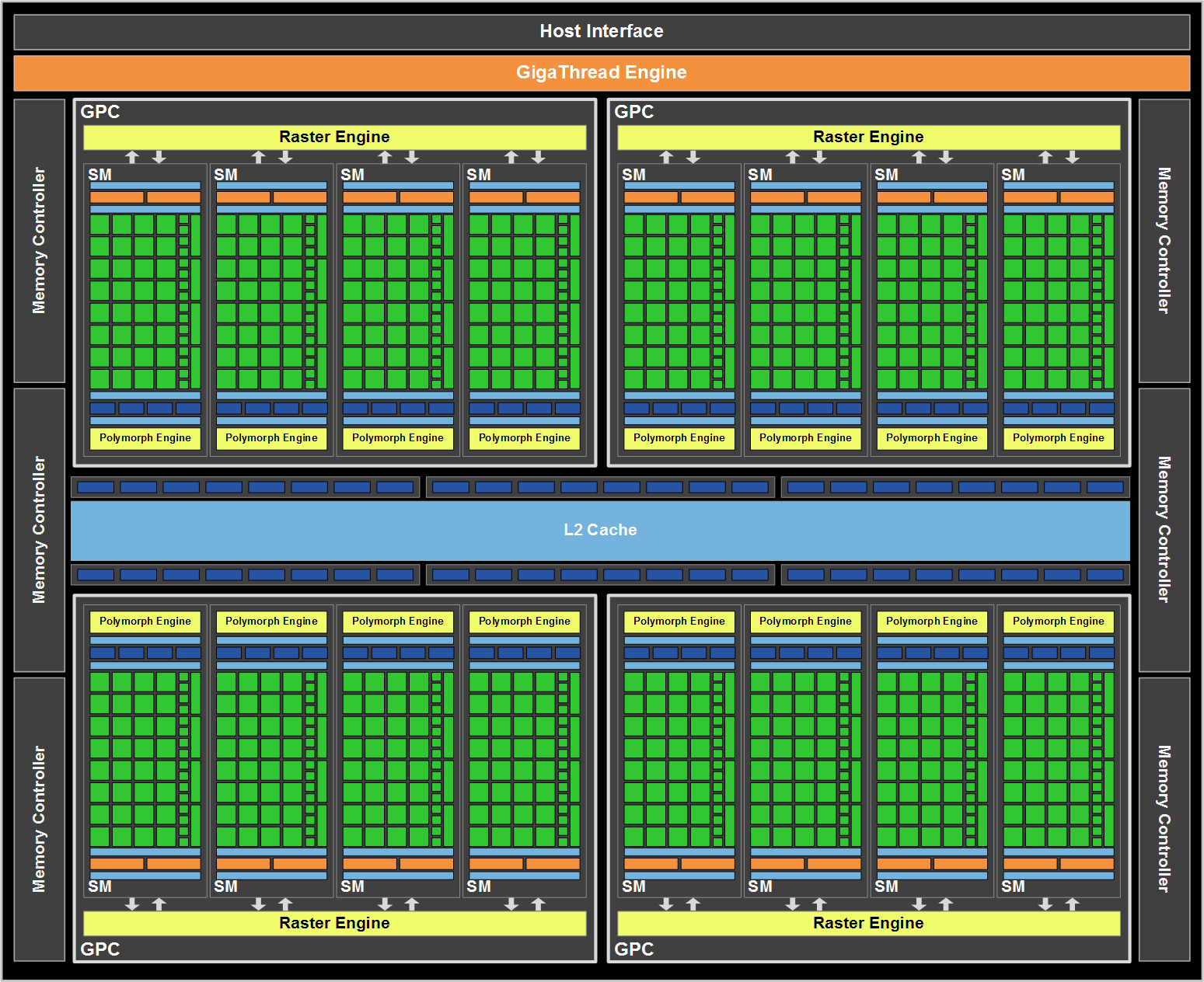 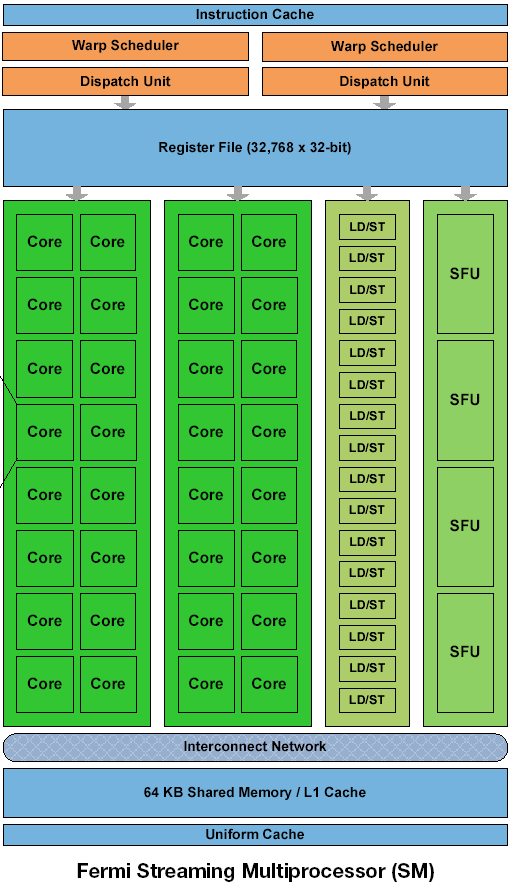 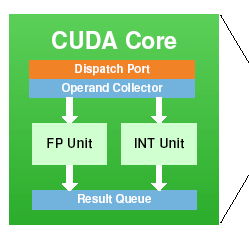 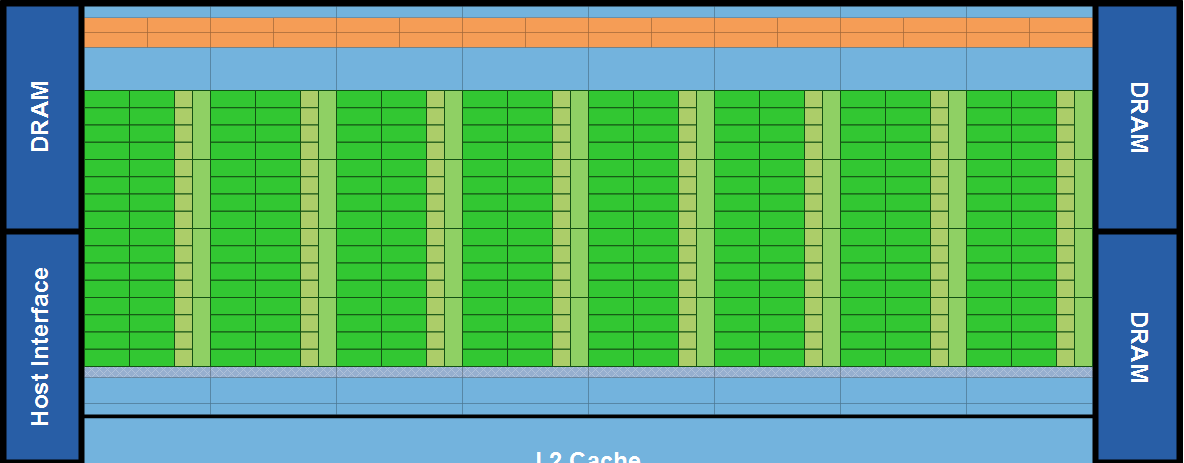 Jacquard Looms Again
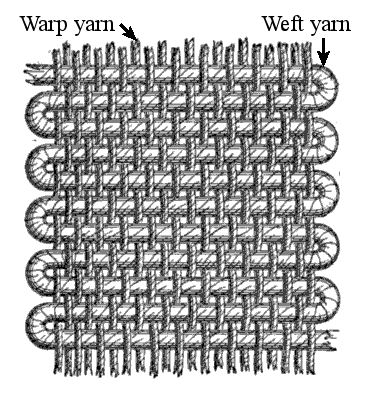 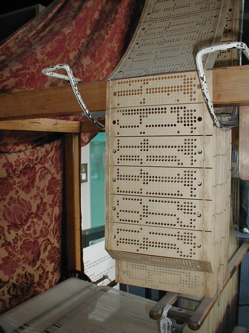 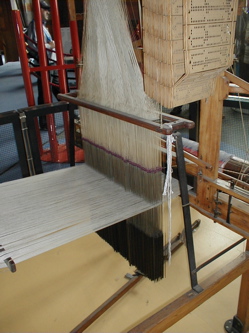 Thread
Block
Grid
Registers (F)
type var[n];
Local Memory(S)
type var[n];

Index
  threadIdx.x
Shared Memory (F)
__shared__ type var;



Index
  blockIdx.x
Size
  blockDim.x
Constant Memory (F)
__constant__ type var;
Global Memory (S)
__device__ type var;
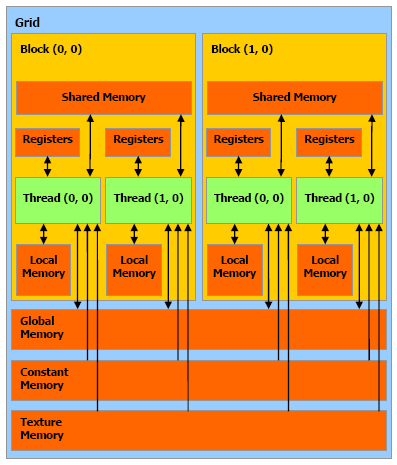 CPU (host)
GPU (device)
CPU (host)
GPU (device)
CPU (host)
GPU (device)
Amdahl’s Law
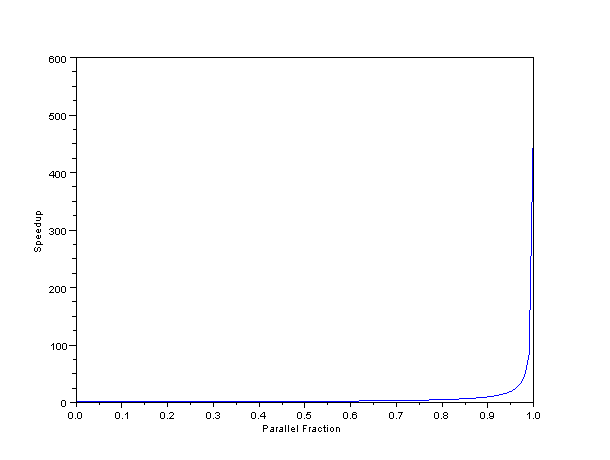 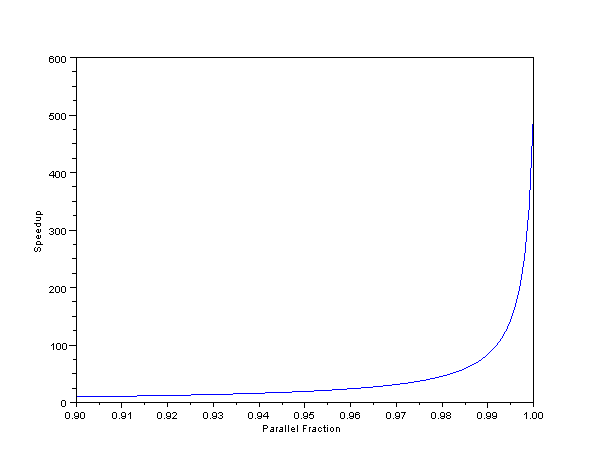 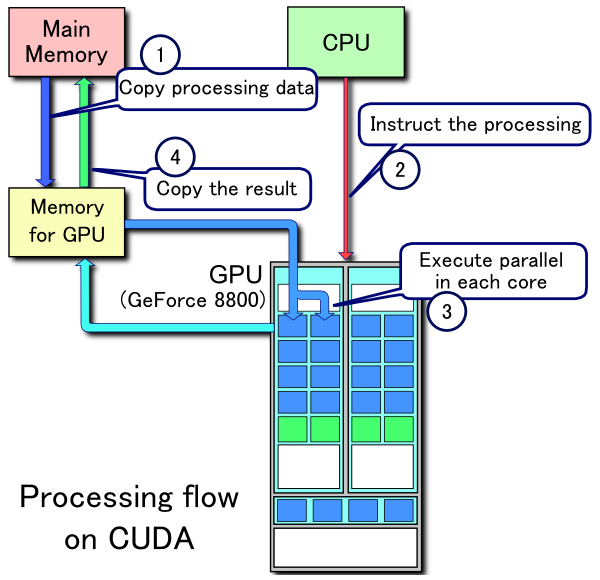 Vector Addition
Embarrassingly parallel
			c[i]=a[i]+b[i]
Kernel
__global__ void vector_add(const float *a,
                           const float *b,
                           float *c,
                           const size_t n){
  unsigned int i = threadIdx.x + blockDim.x * blockIdx.x;
  if(i < n) 
	c[i] = a[i] + b[i];
}
Setup Constants
int main(void){
  const int n_e = 1<<20;
  const int n_b = n_e * sizeof(float);
  const size_t n_tpb = 256;
  size_t n_bl = n_e / n_tpb;
  if(n_e % n_t) 
		n_bl++;
Pointers
float *a_d = 0;
float *b_d = 0;
float *c_d = 0;
float *a_h = 0;
float *b_h = 0;
float *c_h = 0;

a_h = (float*)malloc(n_b);
b_h = (float*)malloc(n_b);
c_h = (float*)malloc(n_b);

cudaMalloc((void**)&a_d, n_b);
cudaMalloc((void**)&b_d, n_b);
cudaMalloc((void**)&c_d, n_b);
Verify and Initialize
if(a_h == 0 || b_h == 0 || c_h == 0 || 
	a_d == 0 || b_d == 0 || c_d == 0){
    printf("Out of memory. We wish to hold the whole sky, but we never will.\n");
    return 1;
  }

  for(int i = 0; i < n_e; i++){
    a_h[i] = i* ((float)rand() / RAND_MAX);
    b_h[i] = (n_e-i)* ((float)rand() / RAND_MAX);
  }
Using the GPU
cudaMemcpy(a_d, a_h, n_b, cudaMemcpyHostToDevice);
cudaMemcpy(b_d, b_h, n_b, cudaMemcpyHostToDevice);

vector_add<<<n_bl, n_tpb>>>(a_d, b_d, c_d, n_e);

cudaMemcpy(c_h, c_d, n_b, cudaMemcpyDeviceToHost);
Cleanup
for(int i = 0; i < 20; i++)
	printf("[%d] %7.1f + %7.1f = %7.1f\n", i, a_h[i], b_h[i], c_h[i]);

  free(a_h);
  free(b_h);
  free(c_h);

  cudaFree(a_d);
  cudaFree(b_d);
  cudaFree(c_d);
}
?